Corrente Curto- Circuito em CabosParâmetros Elétricos de Cabos – R e X
Aquiles
2017
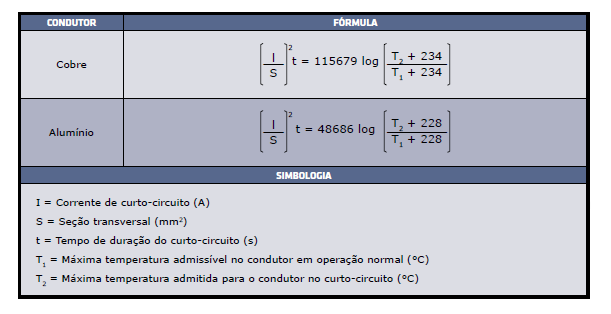 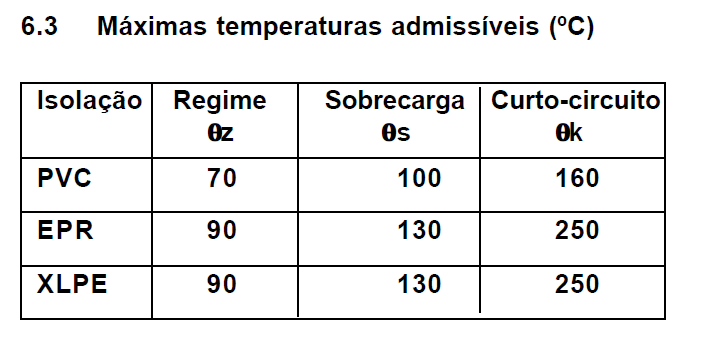 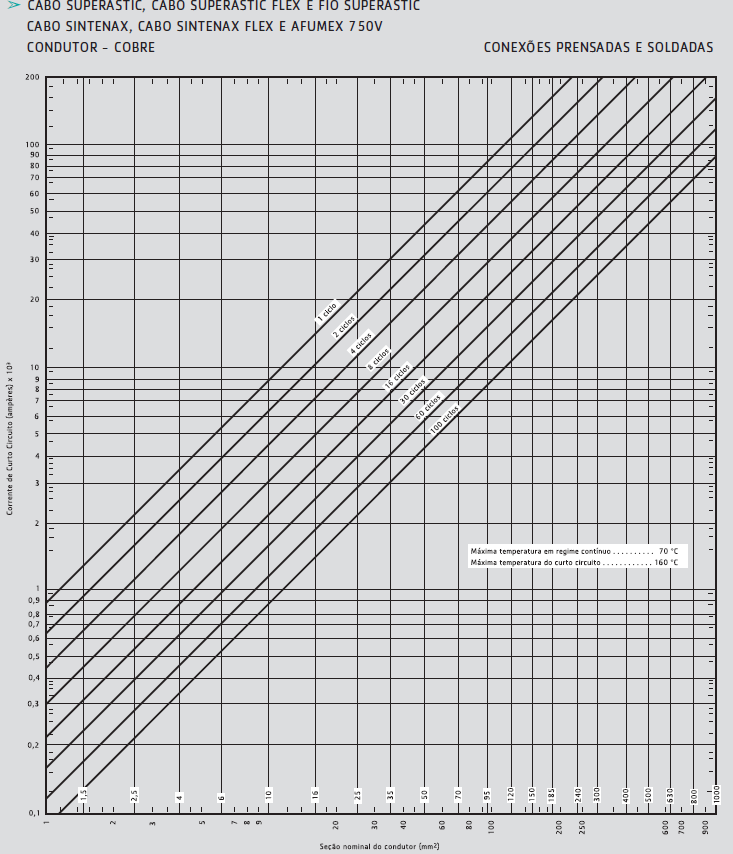 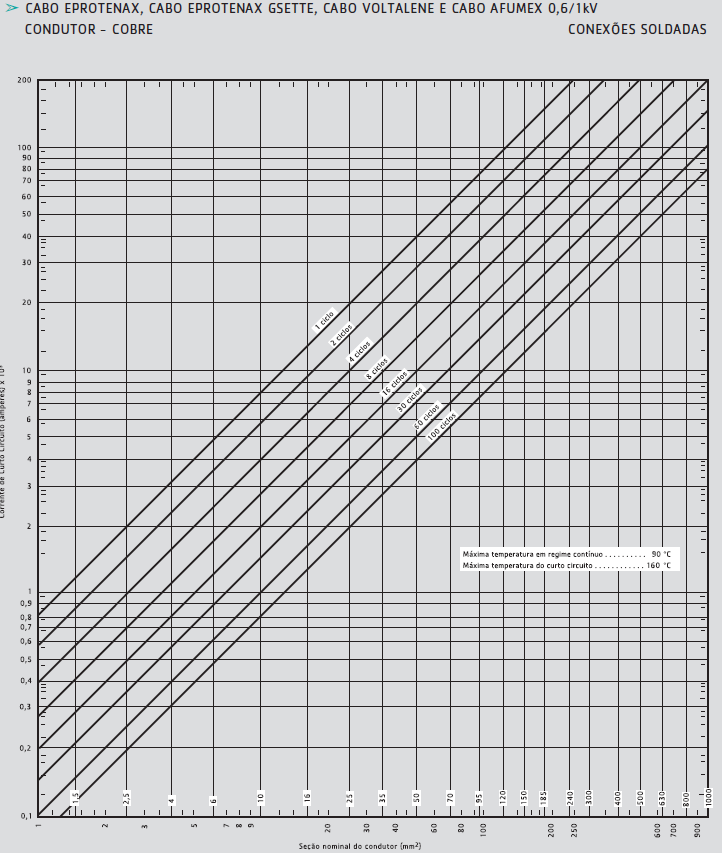 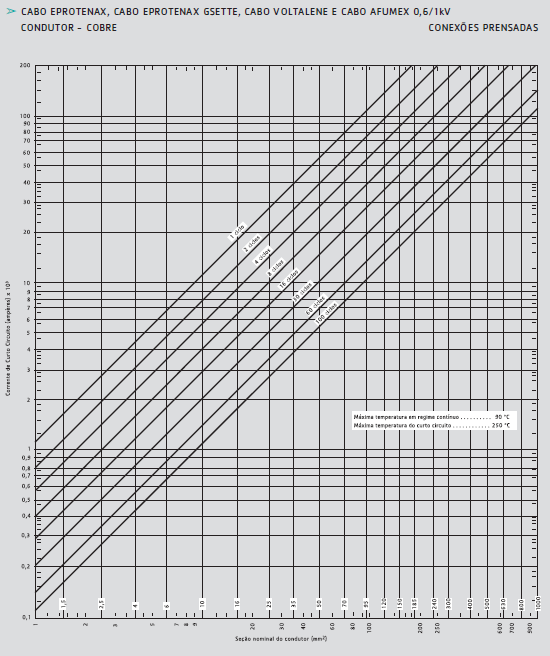 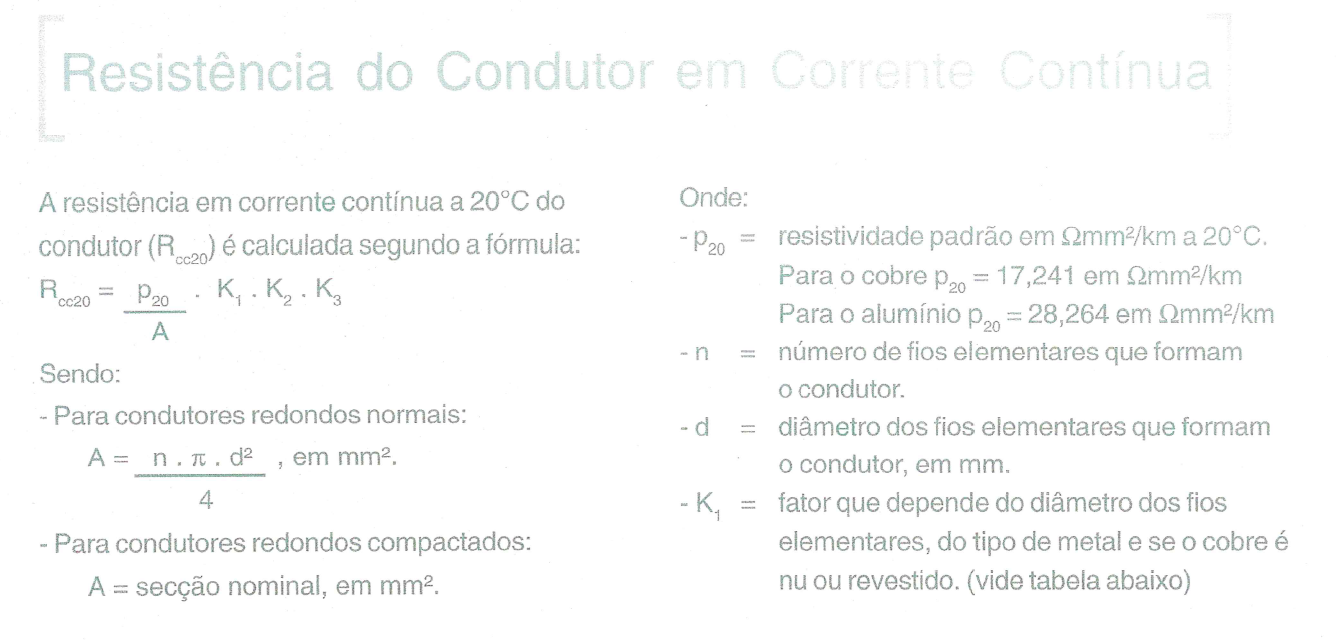 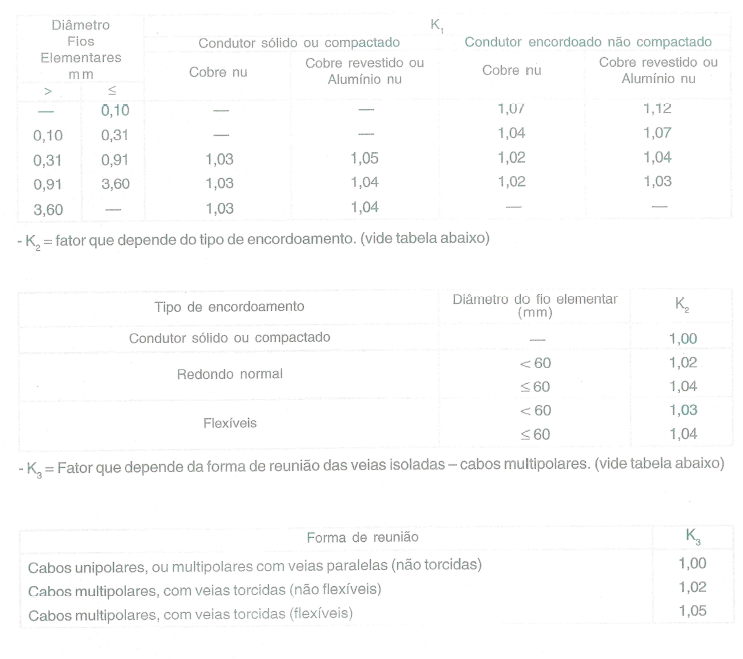 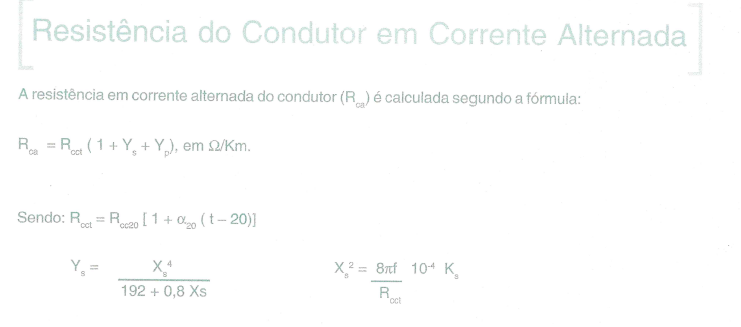 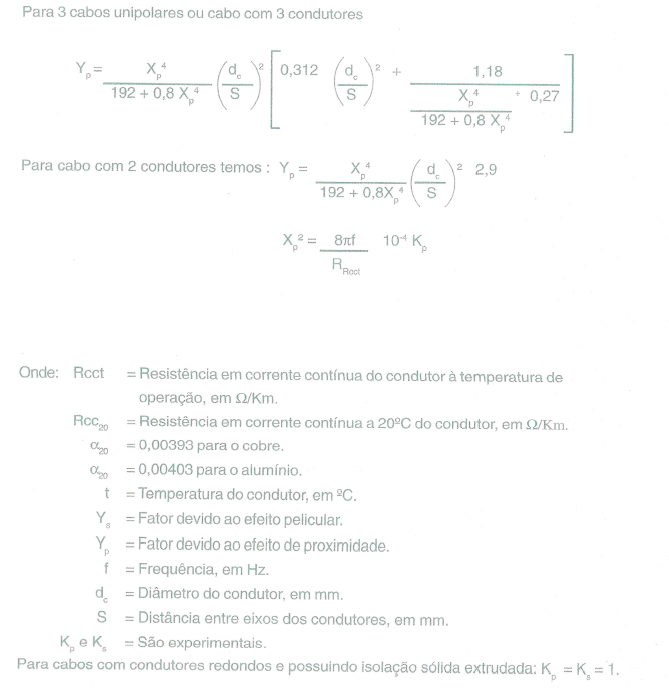 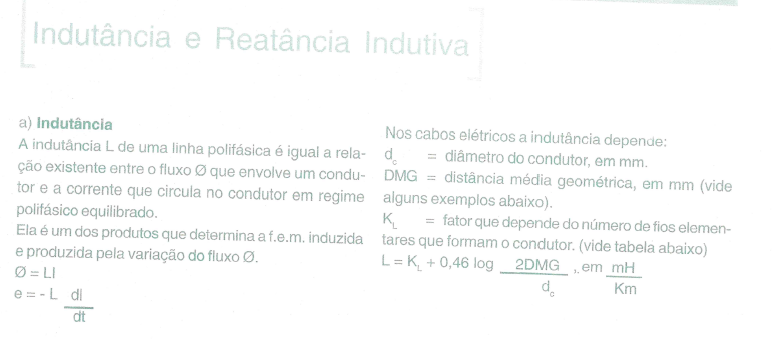 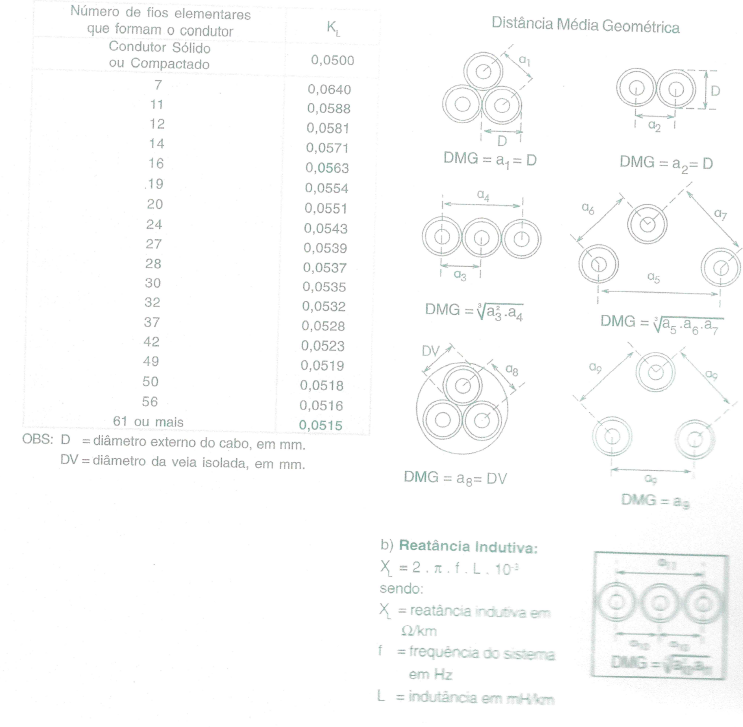 Exercicio
Determine o tempo máximo supórtável para um curto- circuito de 3 kA para os cabos 10 mm2 de cada curva dos Sintenax e Eprotenax de conexões prensadas e soldadas.
Consultando as curvas teremos:
10 mm2 – Sintenax – Conexão prensada e soldada – 16 ciclos
10 mm2 – Eprotenax – Conexão Prensada – 30 ciclos
10 mm2 – Eprotenax – Conexão Soldada – 16 ciclos
Exercico Calculo de Parametros de Cabo
Calcular R e X para cabo 35 mm2 monopolar instalado em trifólio e espaçado de 10 cm
RCA (50 o C) = Rcc(T = 50 o C)( 1 + Ys + Yp)
Rcc(20 o C) = 0,727 ohm/km
Rcc(50 o C) = Rcc(20 o C) x (1 +  0,00393x (50 – 20))
dc2 = (4x 35)/3.14 = 44,6 mm = 4,46 cm
Ys e Yp conforme equações
Para trifólio - X = KL + 0,46 log(2 DMG/dc) 
Para espaçado de 5 cm na Horizontal - X = KL + 0,46 log(2 DMG/dc)